Replacing the Lab Manual with a Learning Management System in Physics Investigations for K-4 Pre-Service Teachers
Stanley Sobolewski
Muhammad Z. Numan
Department of Physics, Indiana University of Pennsylvania, Indiana, Pennsylvania 15705
Objective
Determine if on-line delivery for in-person lab has advantages
Save paper
Quick and easy edits
Possibly immediate feed back for students
Migration to online only laboratory course
Potential student reaction…
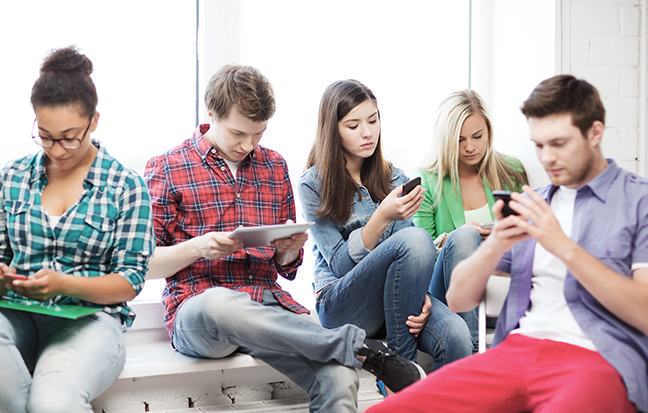 They are digital natives the should like this….
Subjects
Physical Science for pre-service early childhood teachers
Take four course sequence in Physics, Chemistry, Biology and Earth Science 
Recently changed to three of the four courses
Specific group
Linked Lecture lab 
48 Students –  24 in each lab class
Very homogenous
LMS used is D2L
Desire to Learn – provided by the state system. 
We also have Moodle available
From previous experience, Moodle had a database feature, which was coinvent for student entered data.
This is lacking in D2L
Was encouraged to use D2L by support staff
Problem with LMS
LMS cannot receive student data and manipulate the data to determine results
No time  or resources to develop our own system
Big Problem
Wrote some html for students to enter dataLMS couldn’t process data
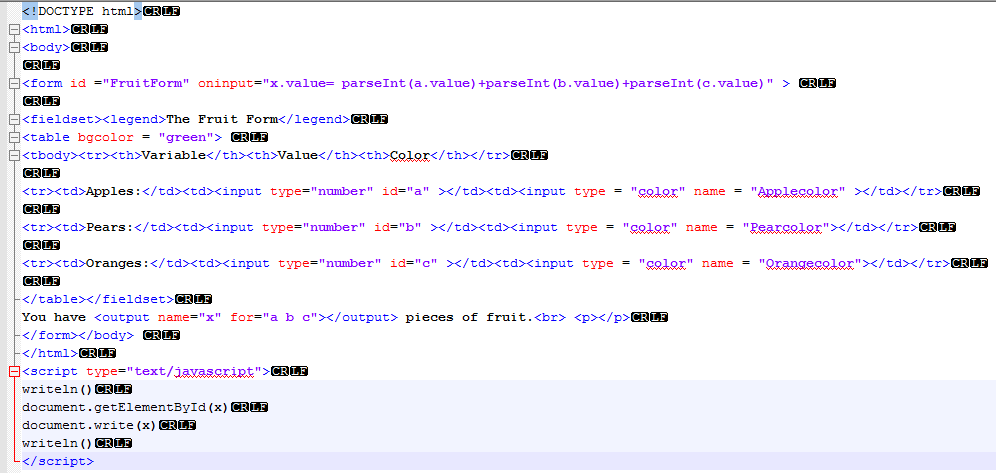 Optics simulation – PhET
Data table
Students enter data in the “quiz tab”
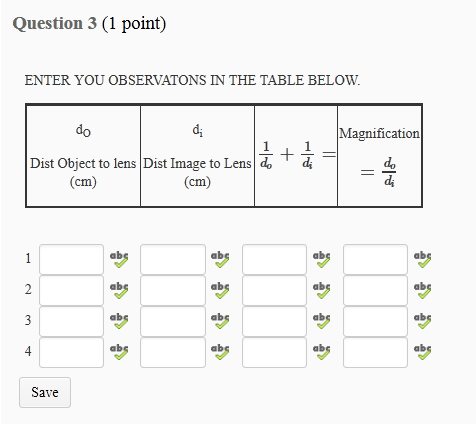 What did we learn?
14 item MC content quiz 
Questionnaire about the preference of on line delivery  versus paper and pencil
Counted number of words in student’s answers.
Students write more when keyboarding
Average words per response
Question
“Describe how the magnification changed as you changed the distance from the paper to the lens. Does the magnification get larger or smaller with distance?”
Results
The average gain, calculated by dividing the difference between each student’s pre-test and post-test scores by that student's pre-test score was found to be 0.052.  The Two-Tailed Sig was 0.869 indicating an insignificant difference.
 40% of the student’s scores actually dropped after the laboratory session.
Student Reaction
None of the students felt the computer delivered lab was easier than the paper and pencil lab.
The students felt the paper and pencil delivery was easier to use. 28% felt paper and pencil was much easier and 42% felt paper and pencil was a little easier
What did we learn?
(Not much)
Learning is a wash
Students prefer paper and pencil for this activity
We should continue to develop on line activities
Suggestions?